Praise God
4/4
D/F# - MI

Verses: 4
PDHymns.com
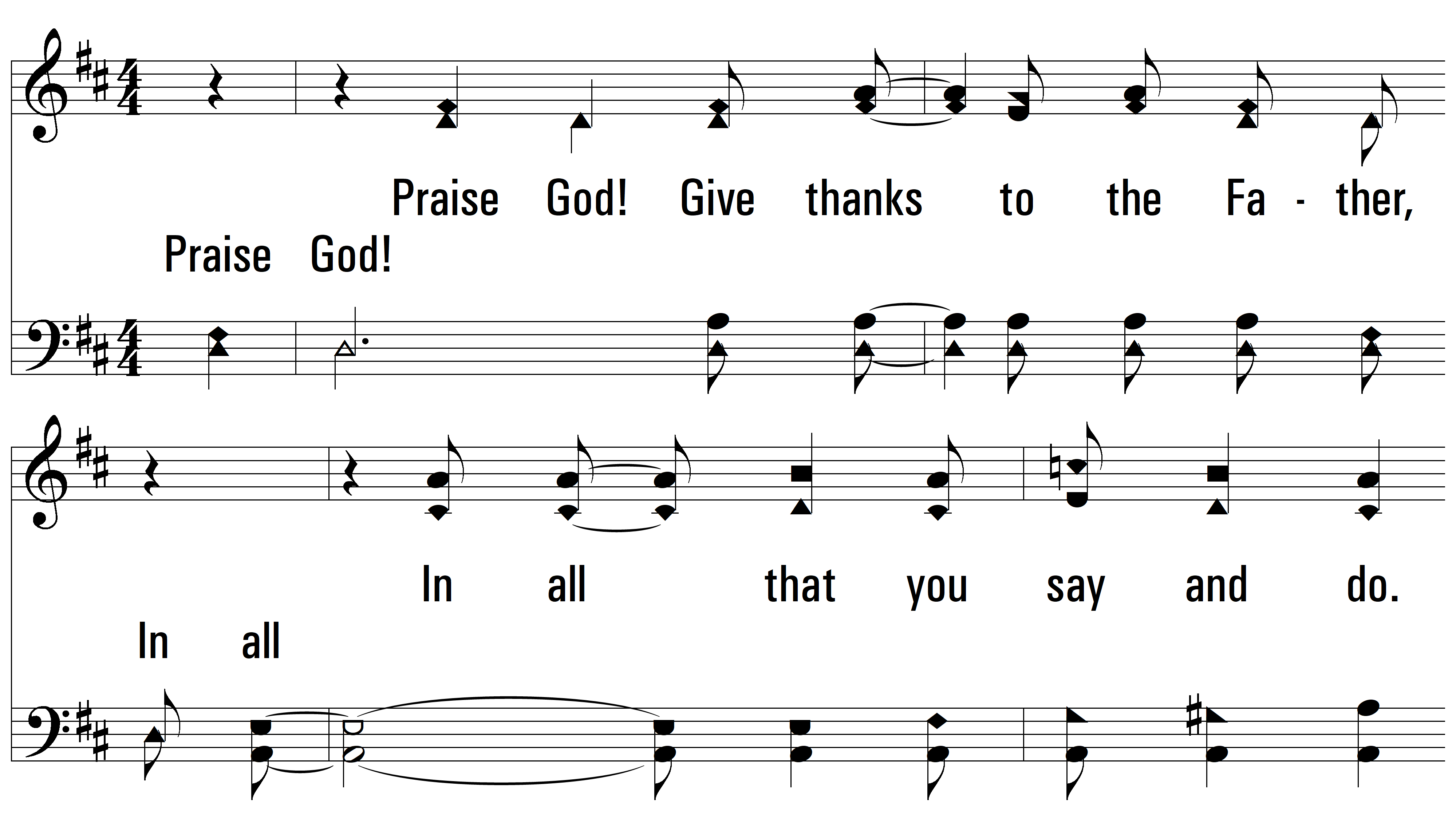 vs. 1 ~ Praise God
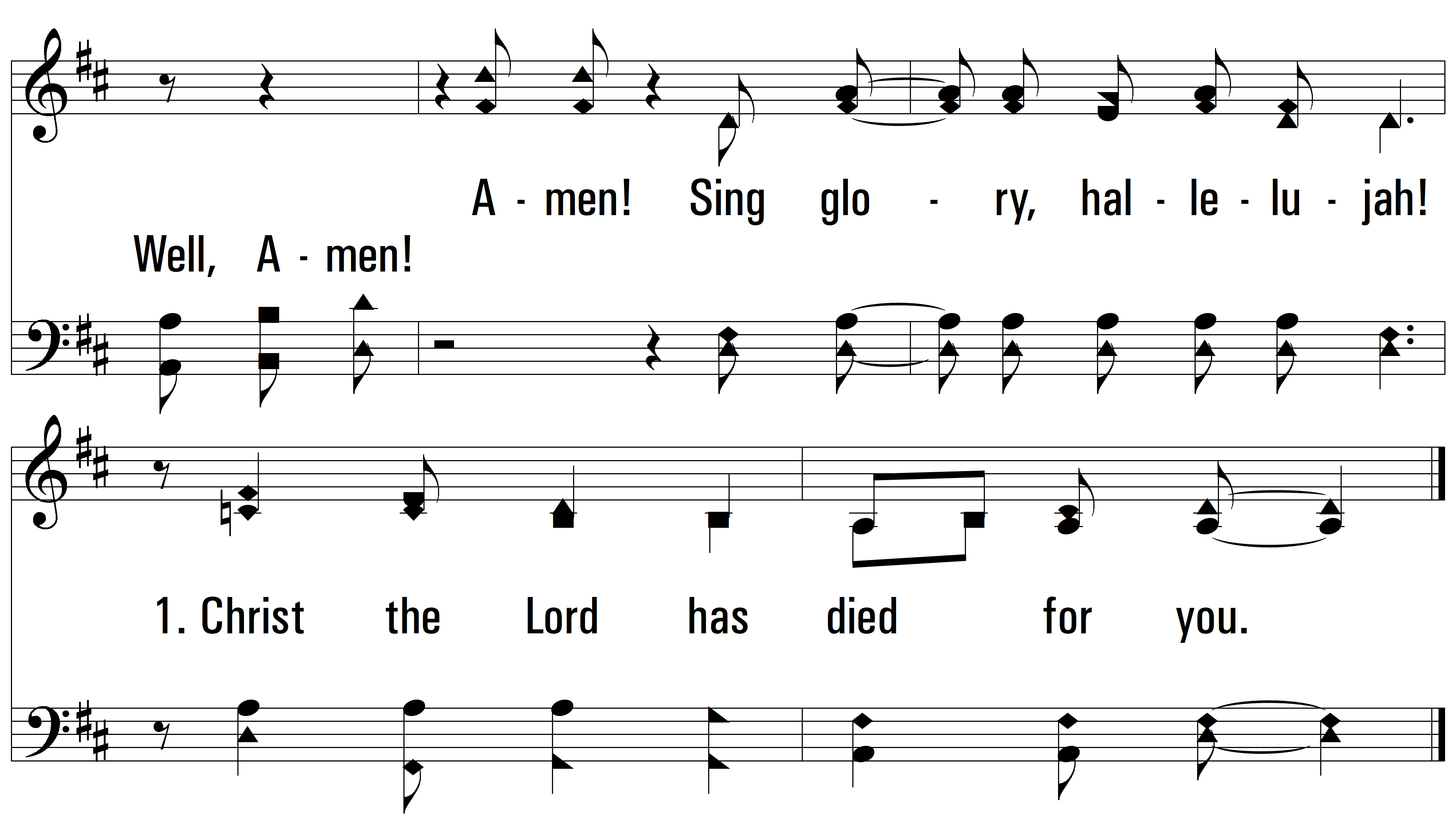 vs. 1
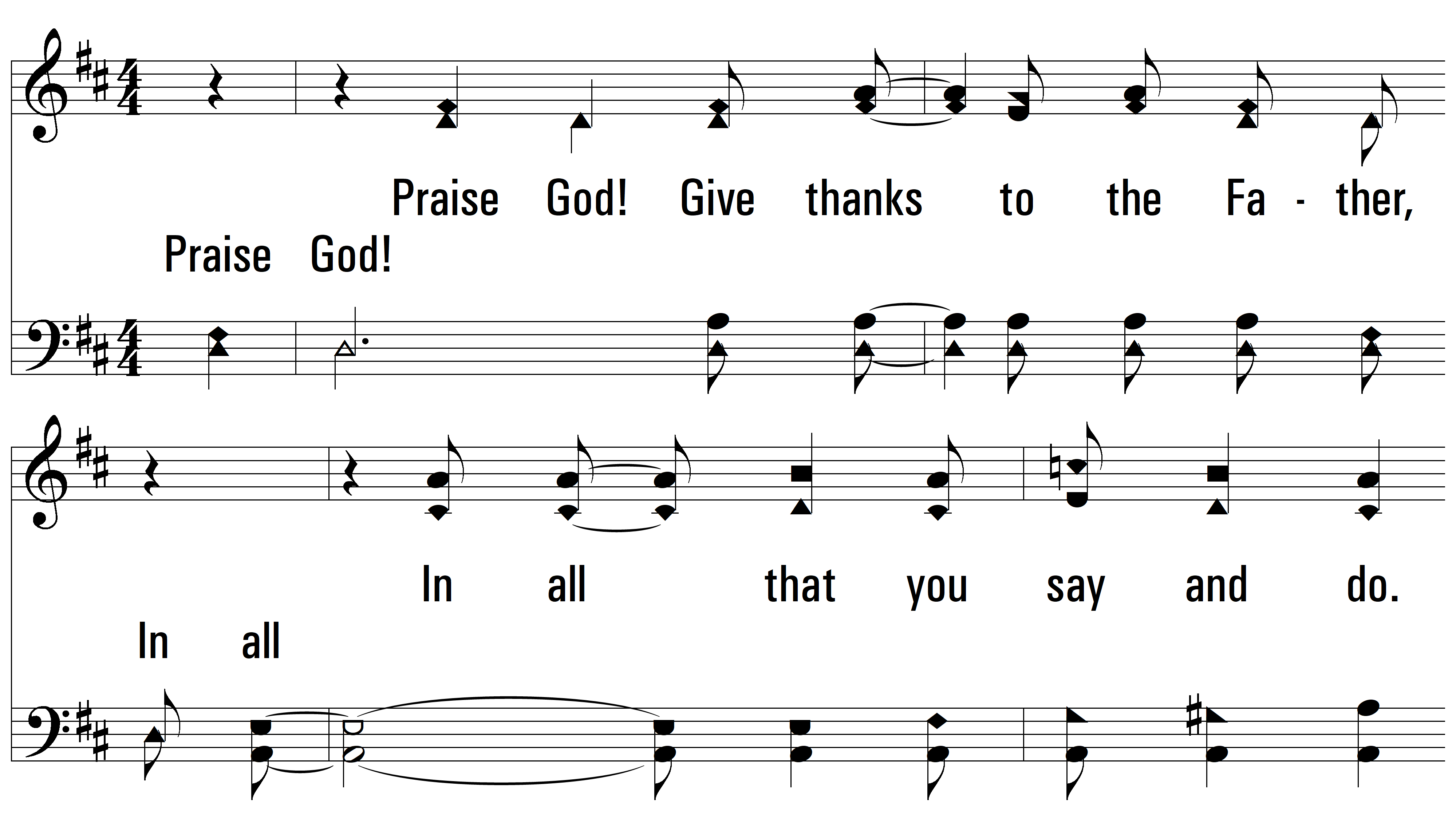 vs. 2 ~ Praise God
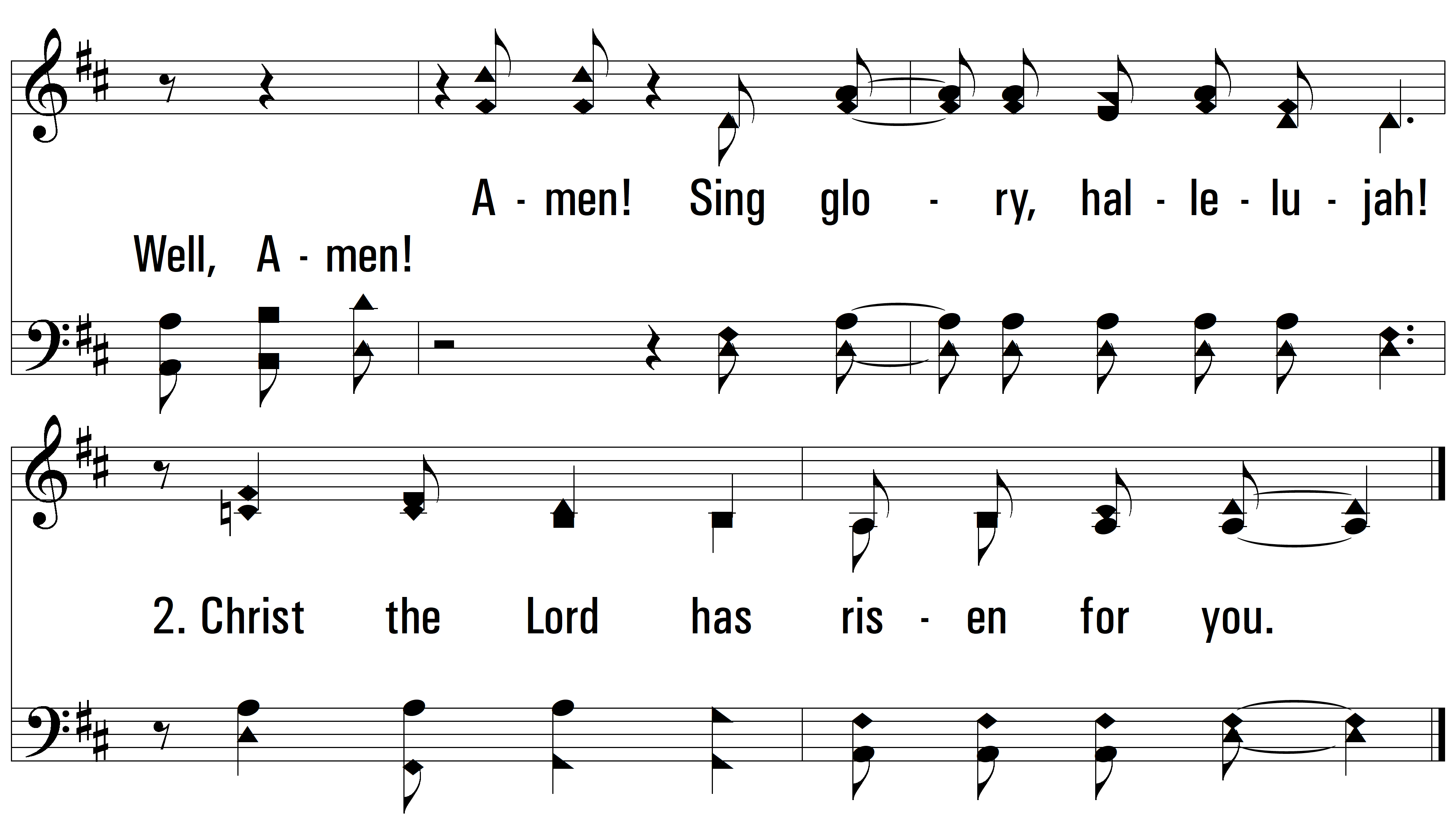 vs. 2
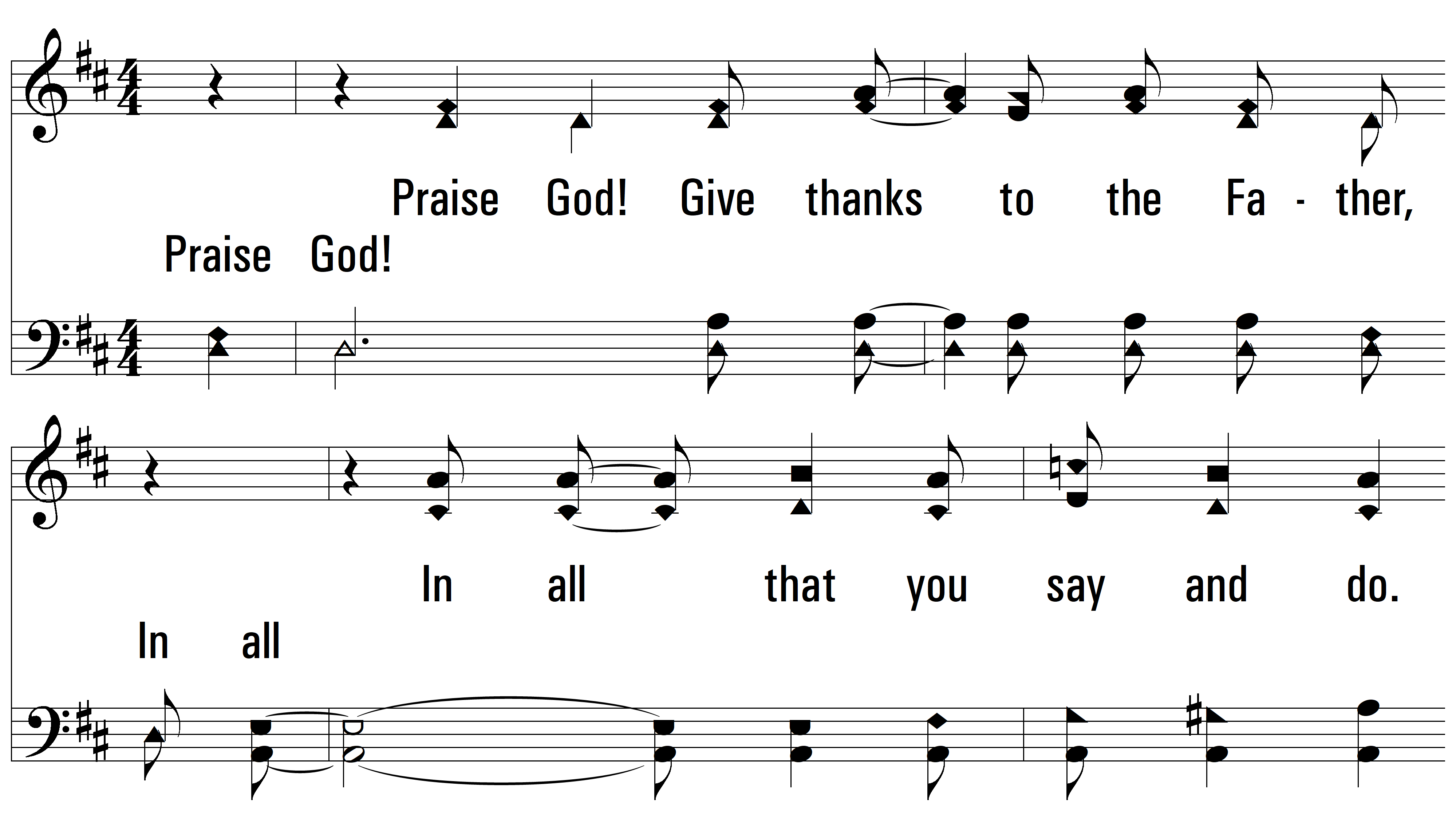 vs. 3 ~ Praise God
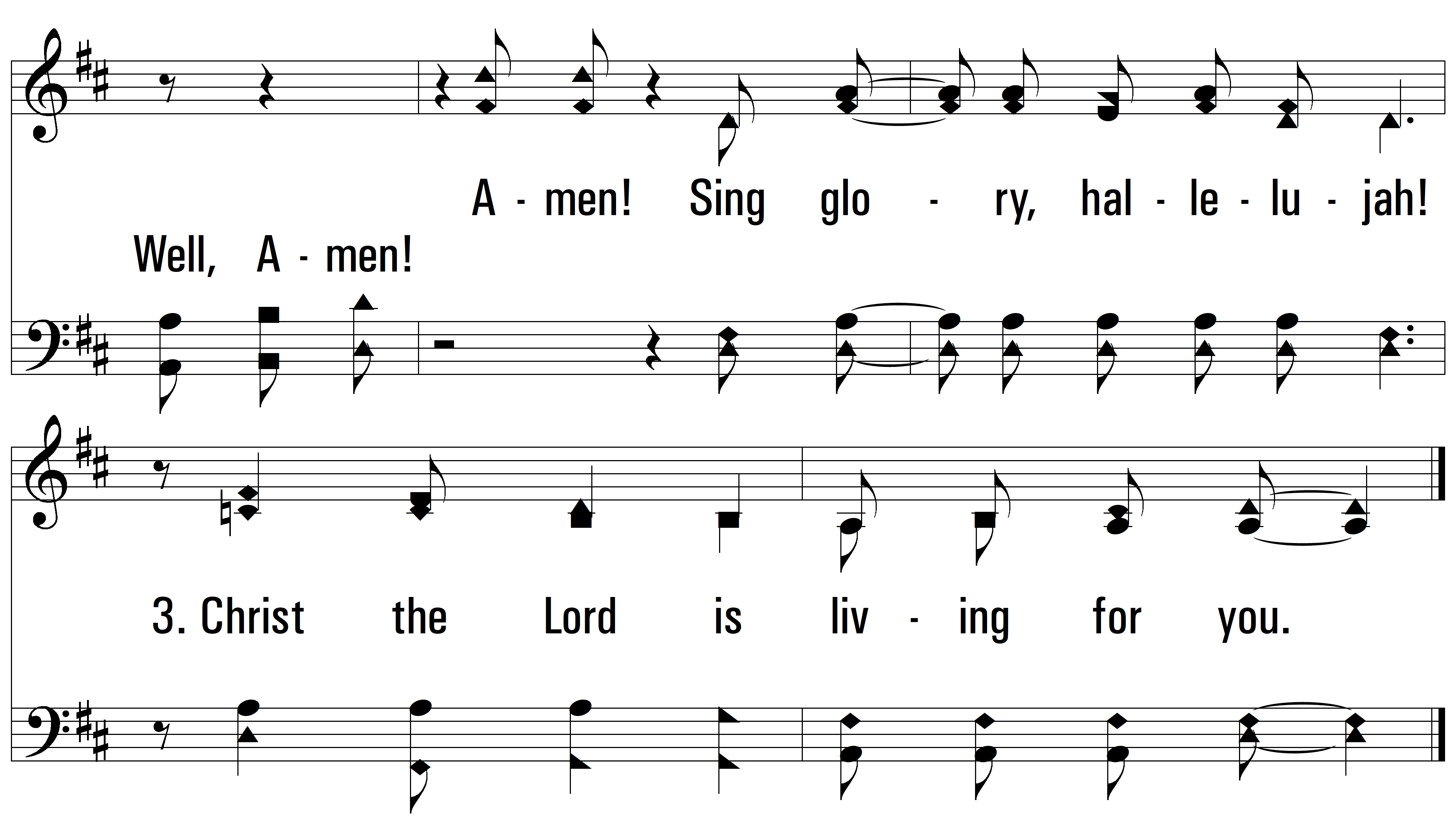 vs. 3
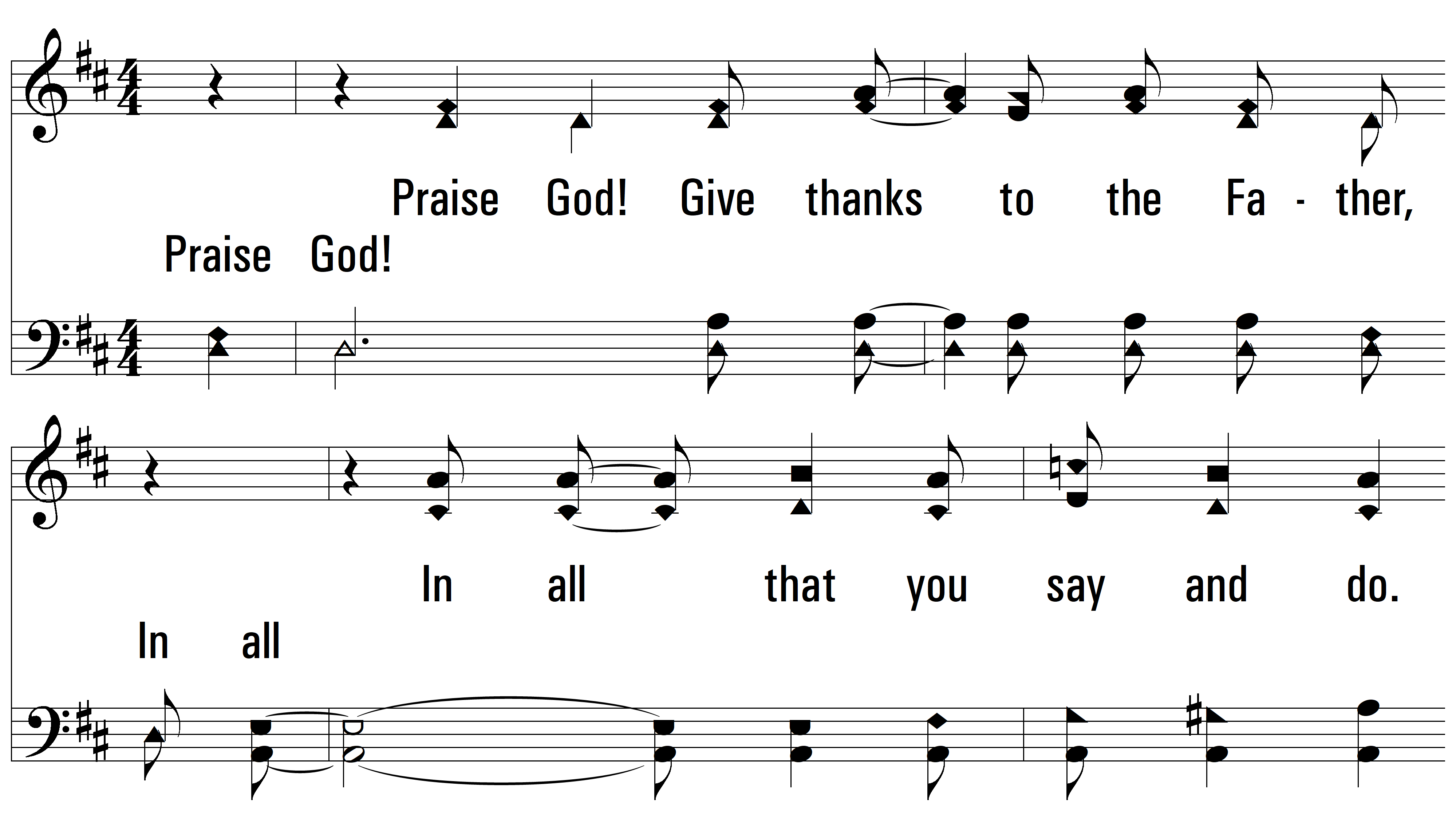 vs. 4 ~ Praise God
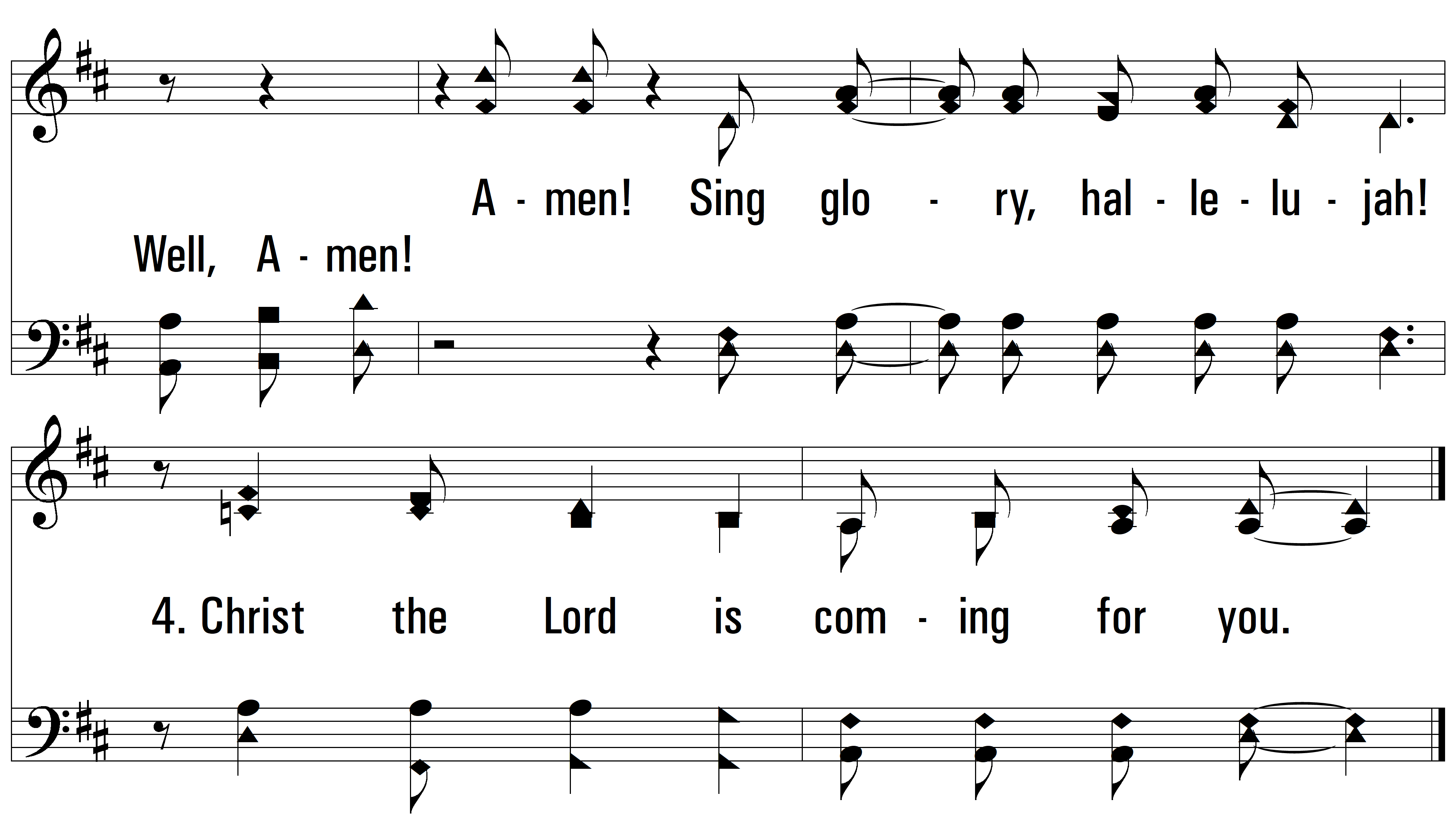 END
PDHymns.com
vs. 4